marekstraka.com
Podnikateľský Plán – Podporné dokumenty
Dodávateľský reťazec
Logistika
[Úroveň 1]
[Úroveň 6]
[Úroveň 2]
Logistika
Logistika
[Úroveň 5]
[Úroveň 3]
Logistika
Logistika
[Úroveň 4]
Hodnotový reťazec (Value chain)
[Vložiť popis]
Vedenie spoločnosti
Finančné riadenie
[Vložiť popis]
Ľudské zdroje
[Vložiť popis]
Technologické oddelenie
[Vložiť popis]
Zásobovanie
[Vložiť popis]
[Vložiť popis]
[Vložiť popis]
[Vložiť popis]
[Vložiť popis]
[Vložiť popis]
Tvorba produktu/ služby
Marketing & Obchod
Logistika
Prevádzka
Služby
Konkurenčná výhoda
[Vložiť popis]
[Vložiť popis]
Tvorba
Zdroje
Stratégia
Udržateľná konkurenčná výhoda
Tvorba
Zlepšiť
Pokračovať
Konkurenčná výhoda
Hlavná kompetencia
Tvorba
Schopnosti
[Vložiť popis]
[Vložiť popis]
Časová os I.
Vložiť podtitulok
NadpisLorem ipsum dolor sit amet, consectetur adipiscing elit, sed do eiusmod tempor.
NadpisLorem ipsum dolor sit amet, consectetur adipiscing elit, sed do eiusmod tempor.
NadpisLorem ipsum dolor sit amet, consectetur adipiscing elit, sed do eiusmod tempor.
2010
2014
2018
2012
2016
NadpisLorem ipsum dolor sit amet, consectetur adipiscing elit, sed do eiusmod tempor.
NadpisLorem ipsum dolor sit amet, consectetur adipiscing elit, sed do eiusmod tempor.
Časová os II.
Podtitulok
2018NadpisLorem ipsum dolor sit amet, consectetur adipiscing elit, sed do eiusmod tempor..
2021NadpisLorem ipsum dolor sit amet, consectetur adipiscing elit, sed do eiusmod tempor..
2020NadpisLorem ipsum dolor sit amet, consectetur adipiscing elit, sed do eiusmod tempor..
2016NadpisLorem ipsum dolor sit amet, consectetur adipiscing elit, sed do eiusmod tempor..
2022NadpisLorem ipsum dolor sit amet, consectetur adipiscing elit, sed do eiusmod tempor..
Životný cyklus produktu
€
Obrat
Cash
Profit
Vývoj
Uvedenie
Rast
Vyspelosť
Pokles
Cieľové Publikum (B2C)
Meno Buyer Persóny
Frustrácie & Problémy:
Čistý príjem:
Mesačné výdavky:


Lokalita:
Vek:
Pohlavie:
Technológia & Médiá:
Potreby & túžby:
Status:
Deti:
Vzdelanie:
Emócie:
Zamestnanie:
Popis
Eget sit amet tellus cras adipiscing enim eu. Amet facilisis magna etiam tempor orci eu lobortis elementum. 

Quisque non tellus orci ac auctor. Vivamus arcu felis bibendum ut. Velit egestas dui id ornare. Diam vel quam elementum pulvinar.
Ciele:
Marketingový odkaz:
Elevator Pitch (Zaujatie pozornosti):
Osobnosť:
Cieľové Publikum (B2B)
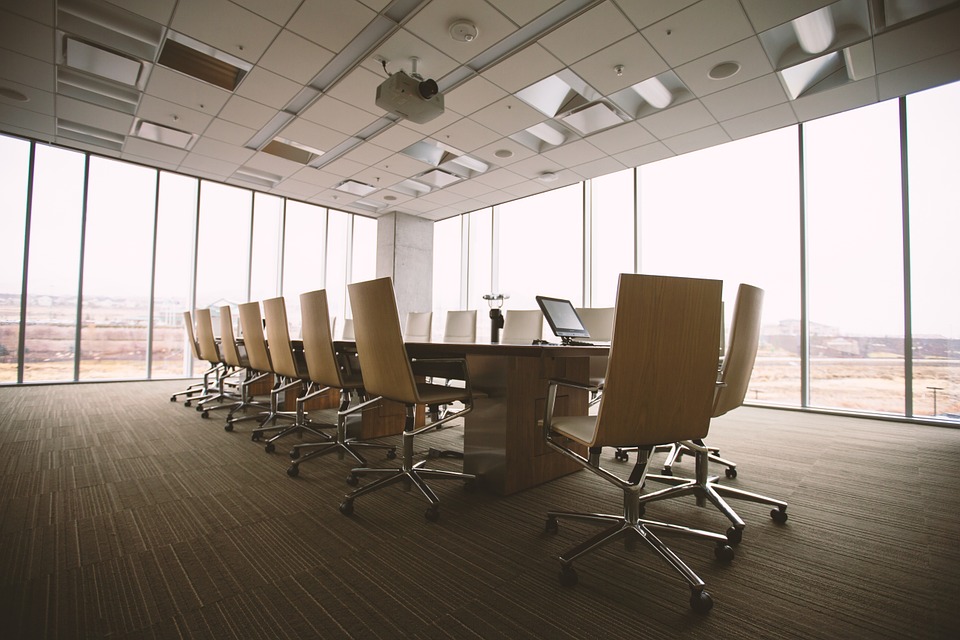 Zariadenia: Najviac používané…
Použitie sociálnych sietí: 
Komunikácia: Email, LinkedIn správy, Telefón...
Hľadané informácie: 
Kontaktný kanál:
Problémy:
Problémy buyer persóny, ktoré potrebuje riešiť.
Ciele & výzvy:
Aké sú hlavné ciele a výzvy pre buyer persona...
B2B Spoločnosť
Potreby & túžby:
Veľkosť: počet zamestnancov
Obrat: -- €
Témy:Horúce témy o ktoré sa zaujíma...
Výdavky v danom segmente:
Priemerné výdavky na daný produkt/ službu
Vedenie:

Kariéra:
Zodpovednosti:
Ašpirácie & Prekážky:
Marketingový odkaz:
Marketingový odkaz pre danú buyer persónu.
Krátky príbeh (popis)
Eget sit amet tellus cras adipiscing enim eu. Amet facilisis magna etiam tempor orci eu lobortis elementum.
Elevator pitch:
Očakávania od produktu/ služby:
Emócie: 
Buyer Persona emócie voči produktu/ službe
PEST analýza (Všeobecné faktory)
Politické faktory
Ekonomické faktory
PEST
Analýza
Technologické faktory
Socio-demografické faktory
Koncept distribúcie & predaja
Povedomie(Lead-y)
Konverzia(Zákazníci)
Zváženie(Potenciálny klienti)
Typ cieľového publika
Vytvorenie partnerstiev
Telefonáty, Networkovanie
Predajcovia
Buyer-Persóna 1
Akcie (Event marketing)
Telefonáty, Emaily, Chat-bot
Google Adwords
Buyer-Persóna 1.A (Podskupina)
Sociálne siete(Facebook, LinkedIn)
Buyer-Persóna 1.A (Podskupina)
Telefonáty, Emaily, Chat-bot
Predajcovia
Seo Optimalizácia
Predajca/ Distribútor
Video MarketingNávody
Buyer-Persóna 2
Zákaznícka podpora
Články - Blogovanie
Chat-boty
SWOT Analýza
Silné stránky
Slabé stránky
Interné prostredie
Príležitosti
Hrozby
Externé prostredie
Piliere marketingovej stratégie
Konverzia(Zákazníci)
Loajalita(Starostlivosť)
Povedomie(Leads)
Zvažovanie(Potencionálny klienti)
Typ Buyer Persóny
Seo Optimalizácia
Video Návody
Zákaznícka podpora
Volania, Networking
Buyer-Persóna 1
Notifikácie
Predajcovia
Sociálne siete(Facebook, LinkedIn)
OOH
Account Manažéri
Buyer-Persóna 1.A (Podkategória)
Partnerské spolupráce
Volania, Emaily
Zákaznícke akcie
Publikácie
Akcie/ Trhy
Predajcovia
Blogové články
Buyer-Persóna 1.B (Podkategória)
Volania, Emaily, Chat boty
Predajcovia/ Distribútori/ Konzultanti
Helpdesk
EmailyNotifikácie
Vernostný program
Predajcovia
Predajcovia/ Distribútori/ Konzultanti
Bannerové reklamy
Rádio
Video Marketing
Webináre
Buyer-Persóna 1.C (Podkategória)menšia veľkosť
Predajcovia
Chat-boty
Marketingové taktiky & akčný plán
Jan
Feb
Mar
Apr
Máj
Jún
Júl
Aug
Sept
Okt
Nov
Dec
Článok(1x)
Článok(1x)
PR články (2x)
PR + Print
PPC – Budget increase
Platený Online (SEM)
PPC (Search, Display, Video) – Dodatočný rozpočet
Trh 3
Akcia 2
Trh 1
Akcia 1
Trh 2
Akcie a trhy
Celoročne
Seo + SEM (Search, display, video) + Sociálne siete + OOH
Emailové kampane
Emailové kampane
Email
Print Reklama
Printová reklama
Branding
(TV)
Branding rozpočet (Rádio alebo iné)
Cold calls alebo zákaznícke volania
Cold calls
Volania
Promo
Iné
Promo
Výkaz ziskov a strát
Súvaha
Cash Flow
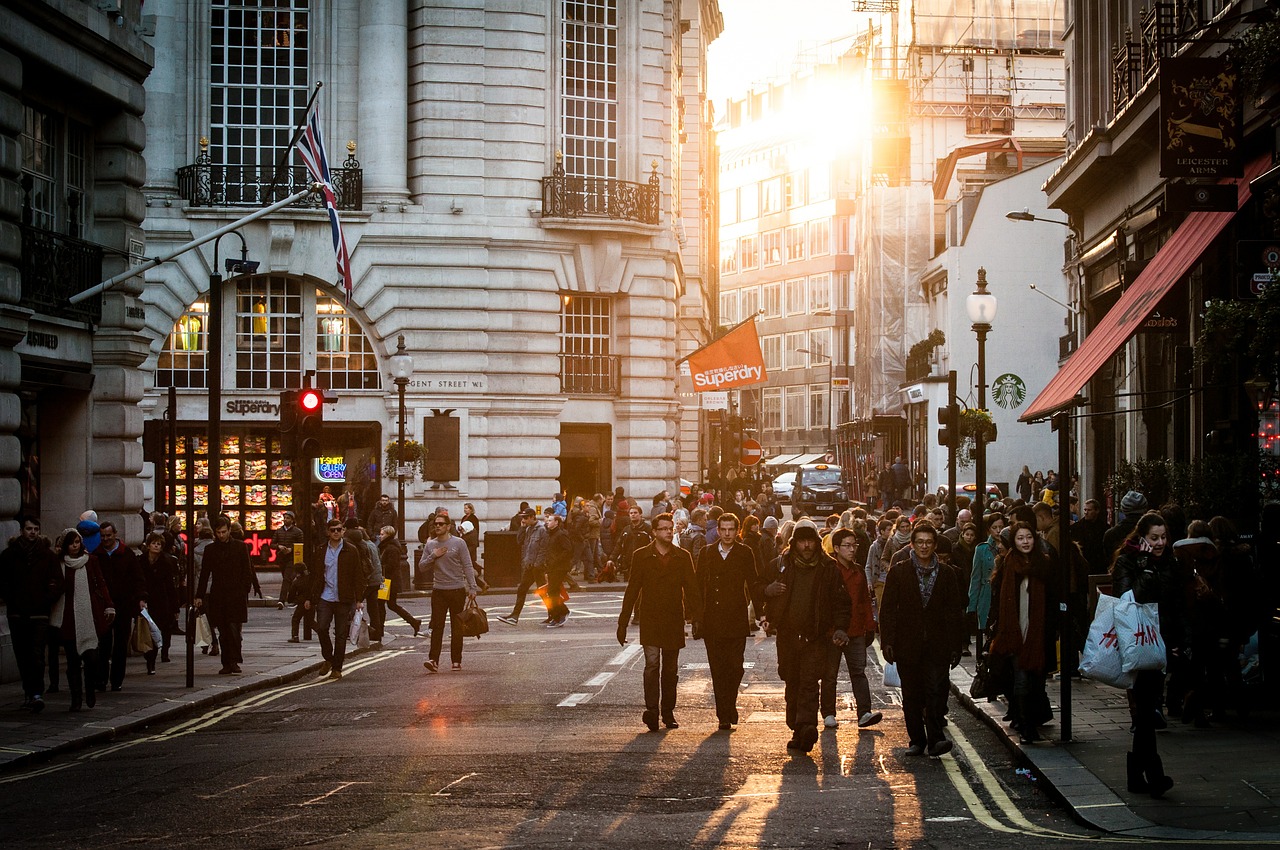 “ Driving Business Performance ” – Marek Straka
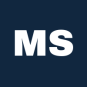 marekstraka.com